นวัตกรรมเพื่อการเพิ่มประสิทธิภาพการจัดเก็บภาษี
โดย
ฝ่ายบริหารการจัดเก็บภาษี
สำนักงานสรรพสามิตพื้นที่บุรีรัมย์
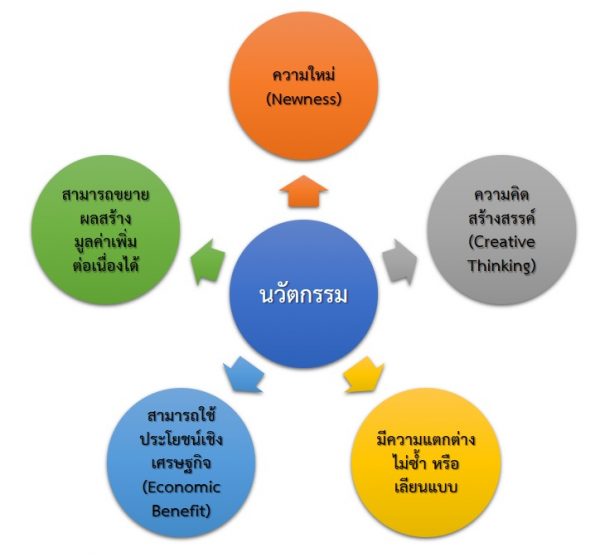 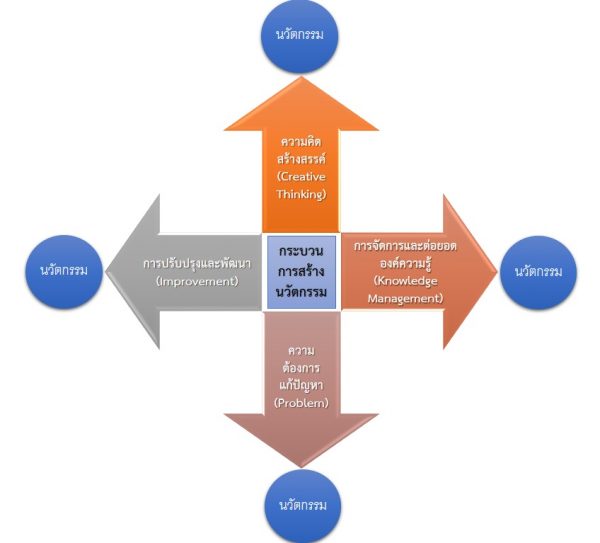